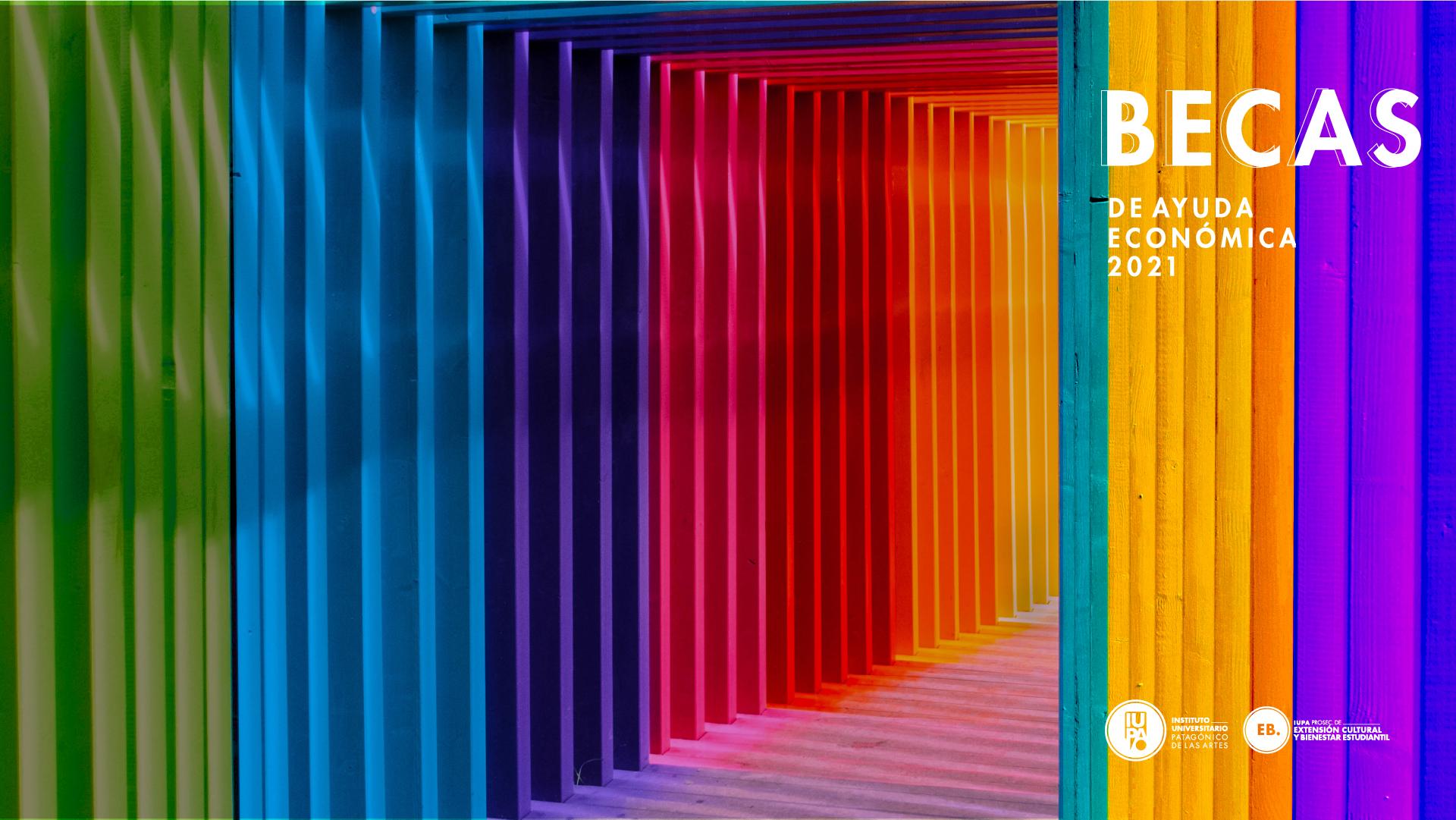 ACTO VIRTUAL ENTREGA DE BECAS DE AYUDA ECONÓMICA IUPA 2021
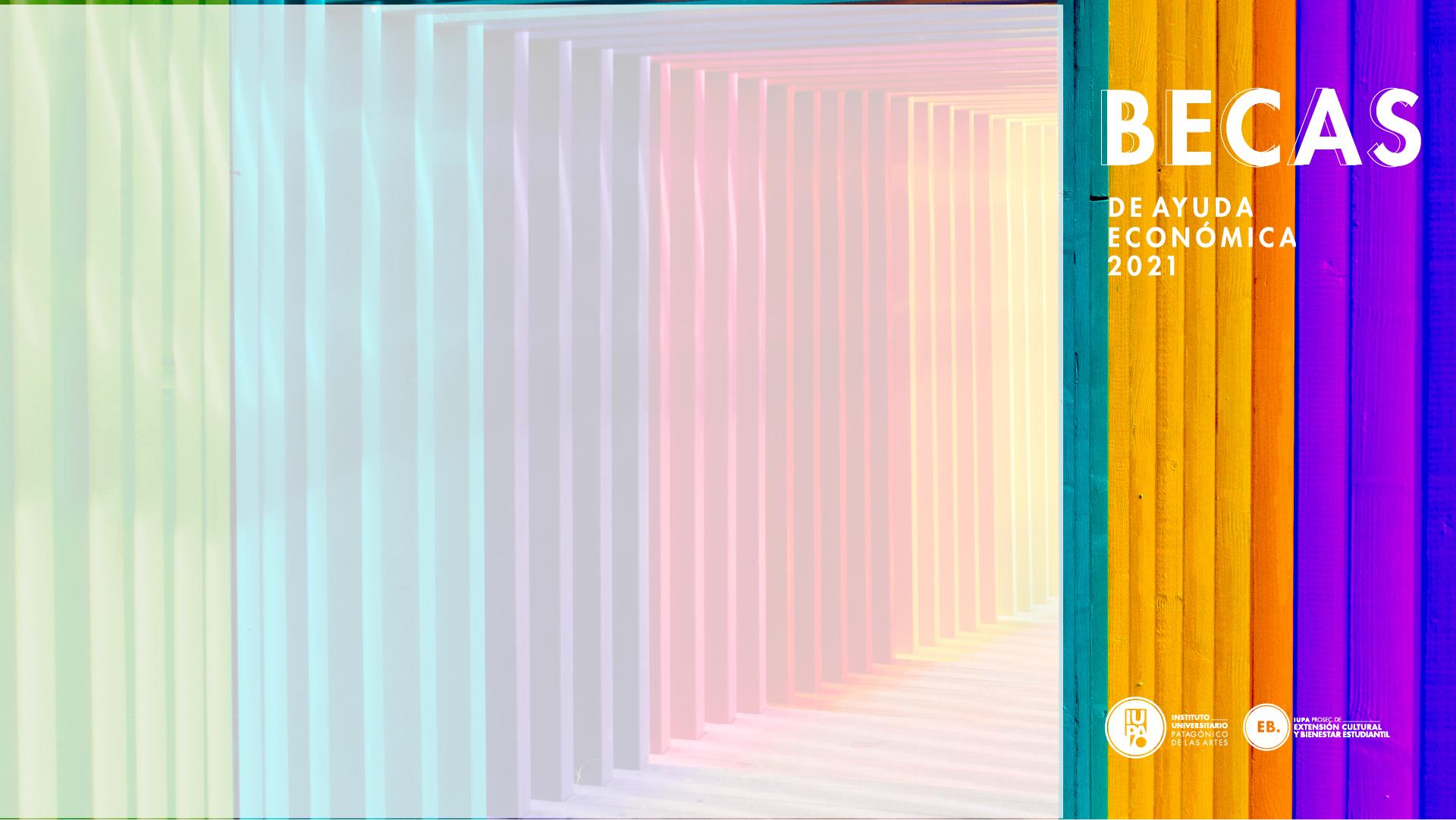 DECLARACIÓN JURADA DE ACEPTACIÓN A BAE 
Paso 1. Descargar la Declaración Jurada del correo electrónico recibido o desde la página web institucional www.iupa.edu.ar
Paso 2. Imprimirla y completar en puño y letra los datos solicitados. IMPORTANTE: FIRMAR, ACLARAR Y AGREGAR EL DNI EN PUÑO Y LETRA. 
Paso 3. Sacarle una foto y enviarla al correo electrónico bienestar@iupa.edu.ar 
FECHA LÍMITE DE LA RECEPCIÓN: Martes 8 de junio a las 18 hs.
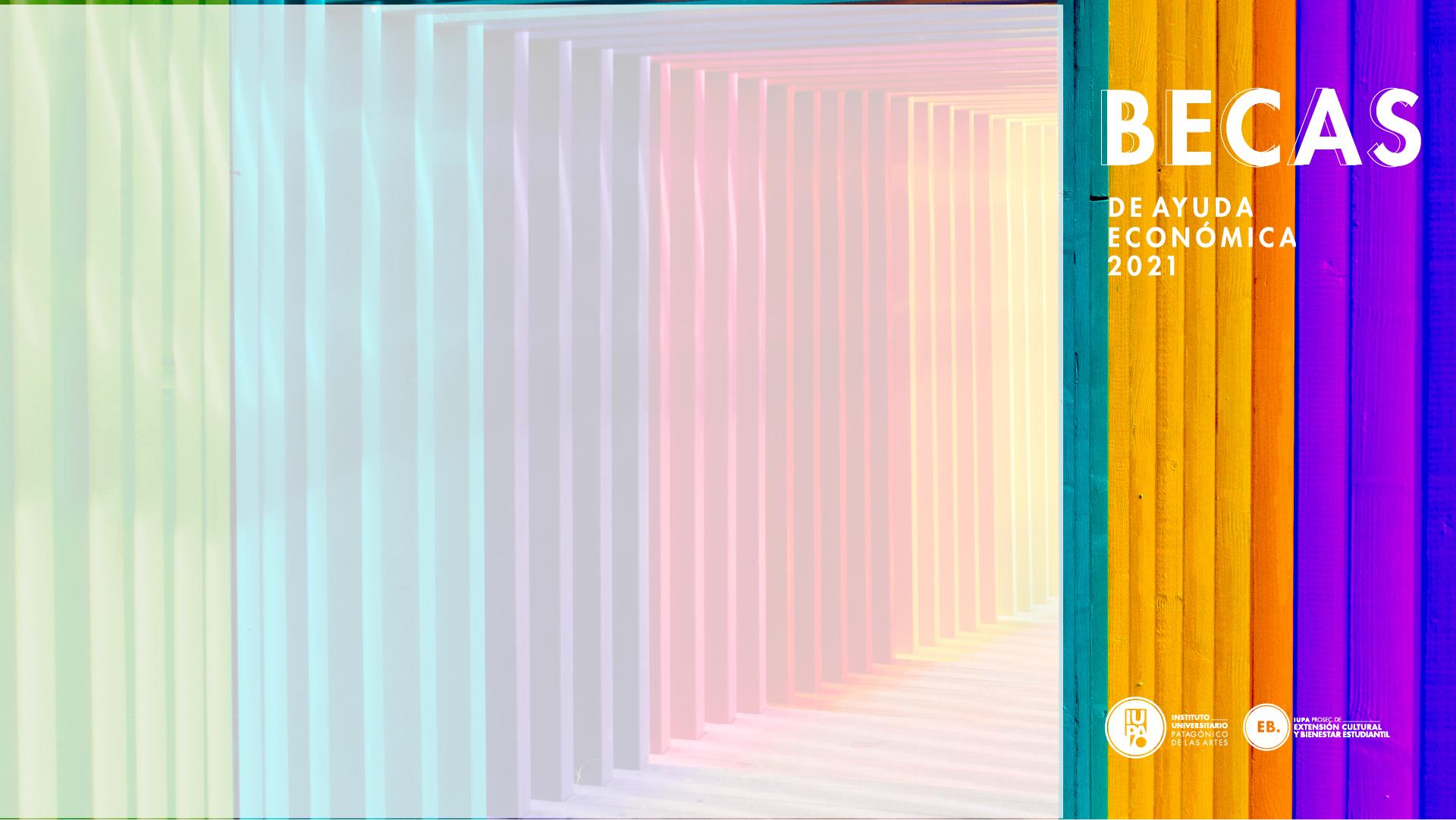 ENTREGA DE 401 BECAS
de $3.000 por mes.
En el mes de JUNIO se abonarán los tres primeros meses (abril, mayo y junio).
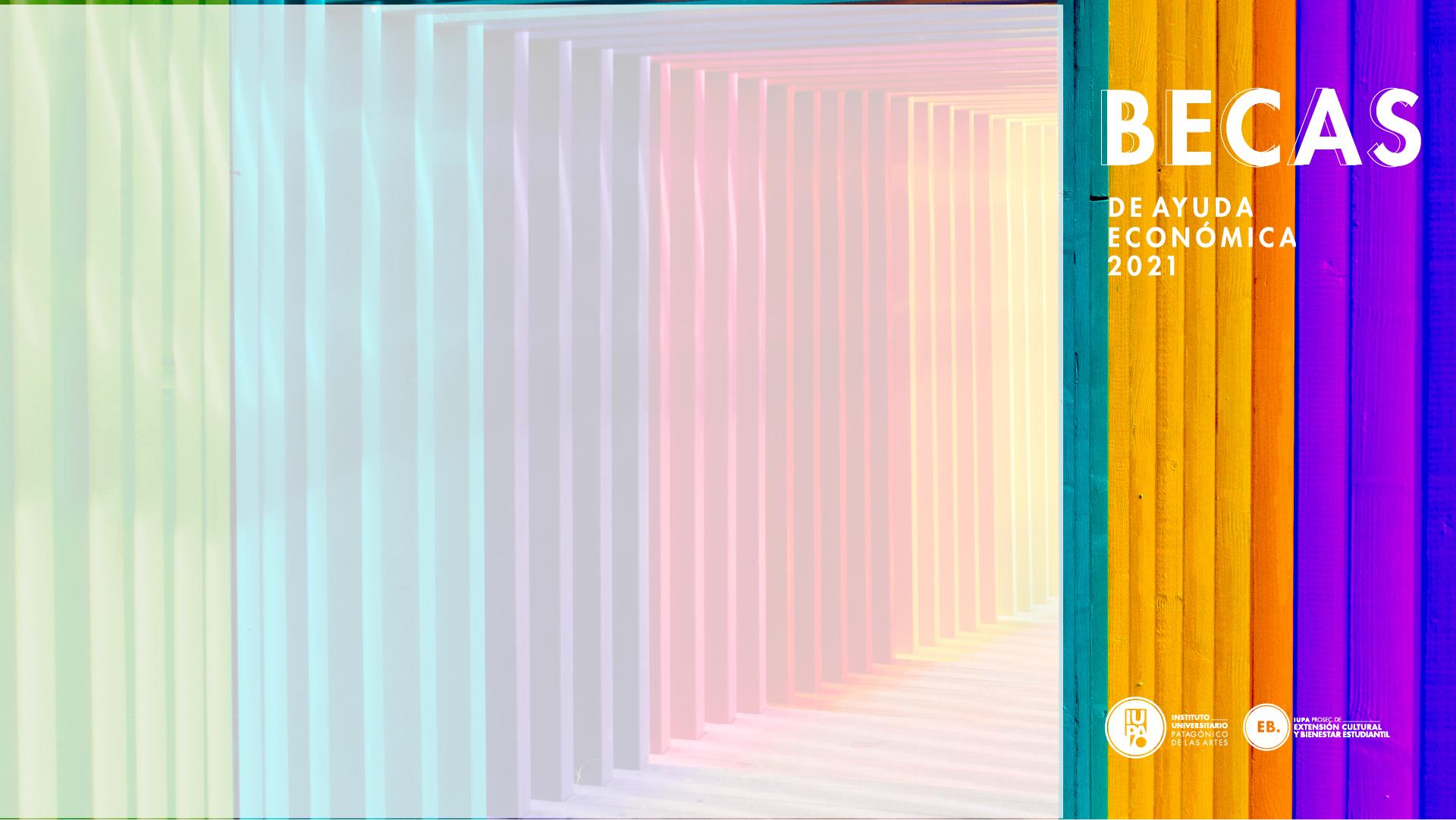 BANCO PATAGONIA
NUEVAS CUENTAS
Estudiantes que no tengan cuenta van a recibir la tarjeta en su domicilio.
CUENTAS ACTIVAS
Estudiantes que tienen cuenta usarán las mismas tarjetas.
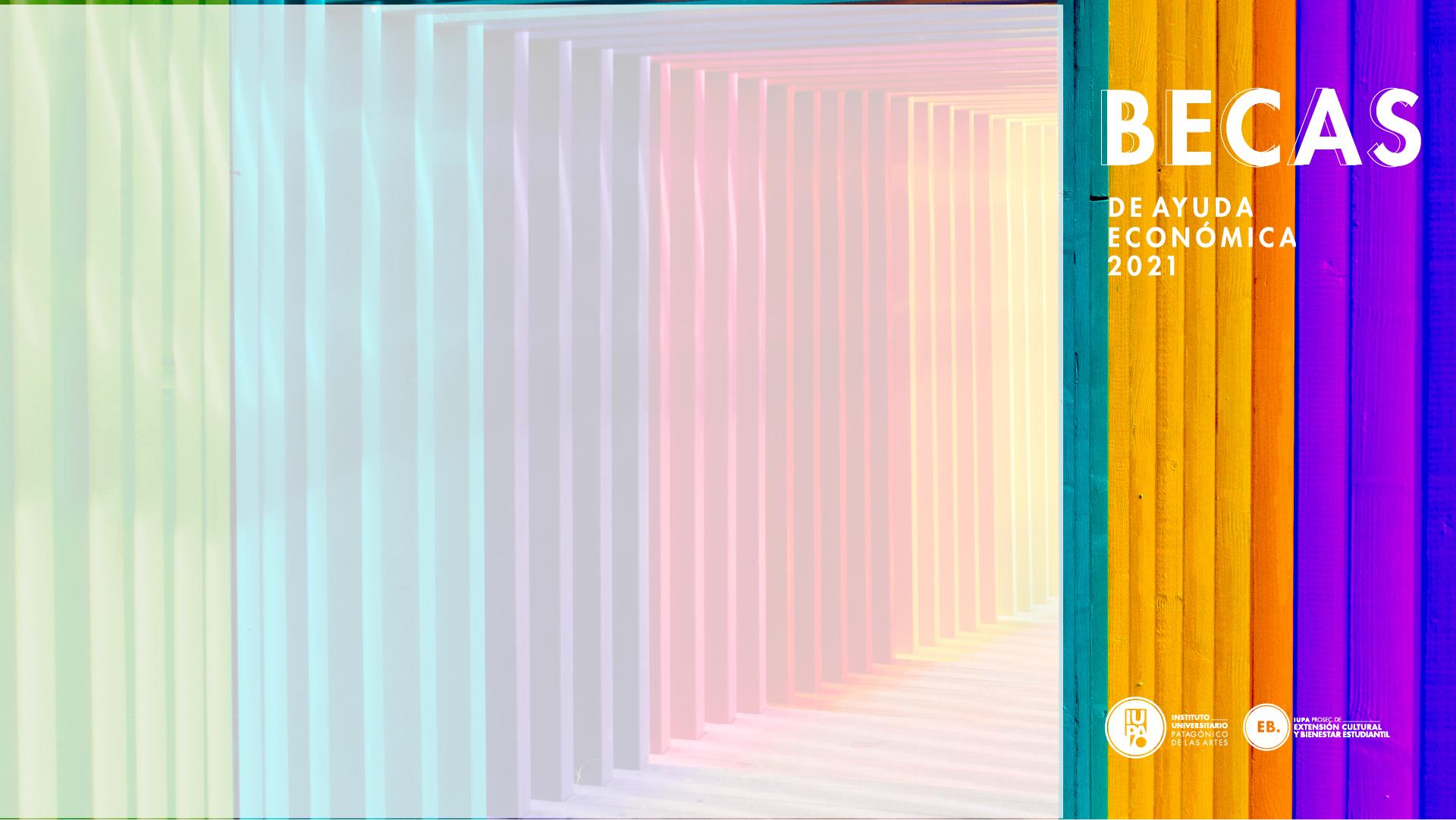 EQUIPO TÉCNICO 

Sheila Schmidt
Lara Prytula
Javier Merlo
Diego Benavídez
Teresa Fernández

bienestar@iupa.edu.ar